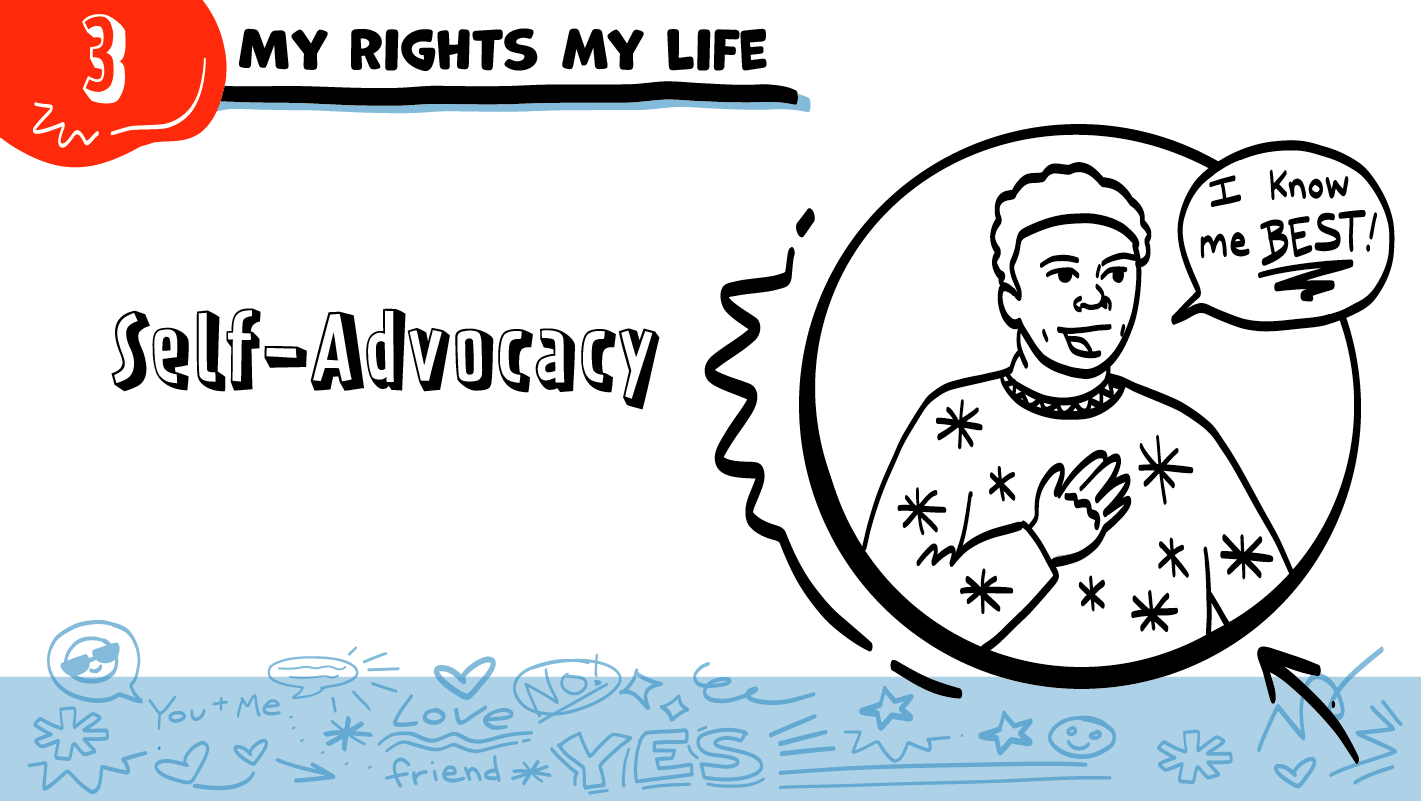 MIS DERECHOS, MI VIDA
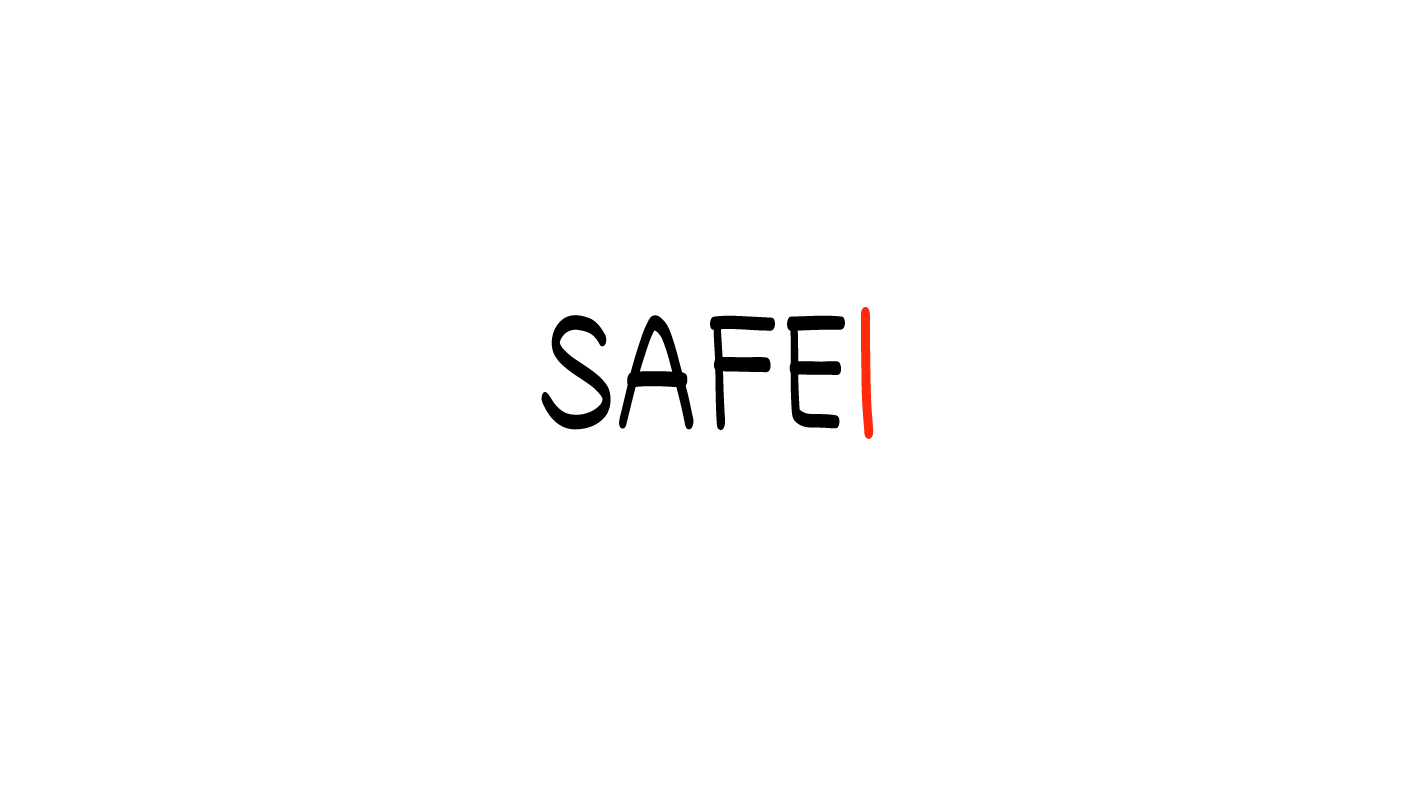 Tema aquí
Nombres aquí
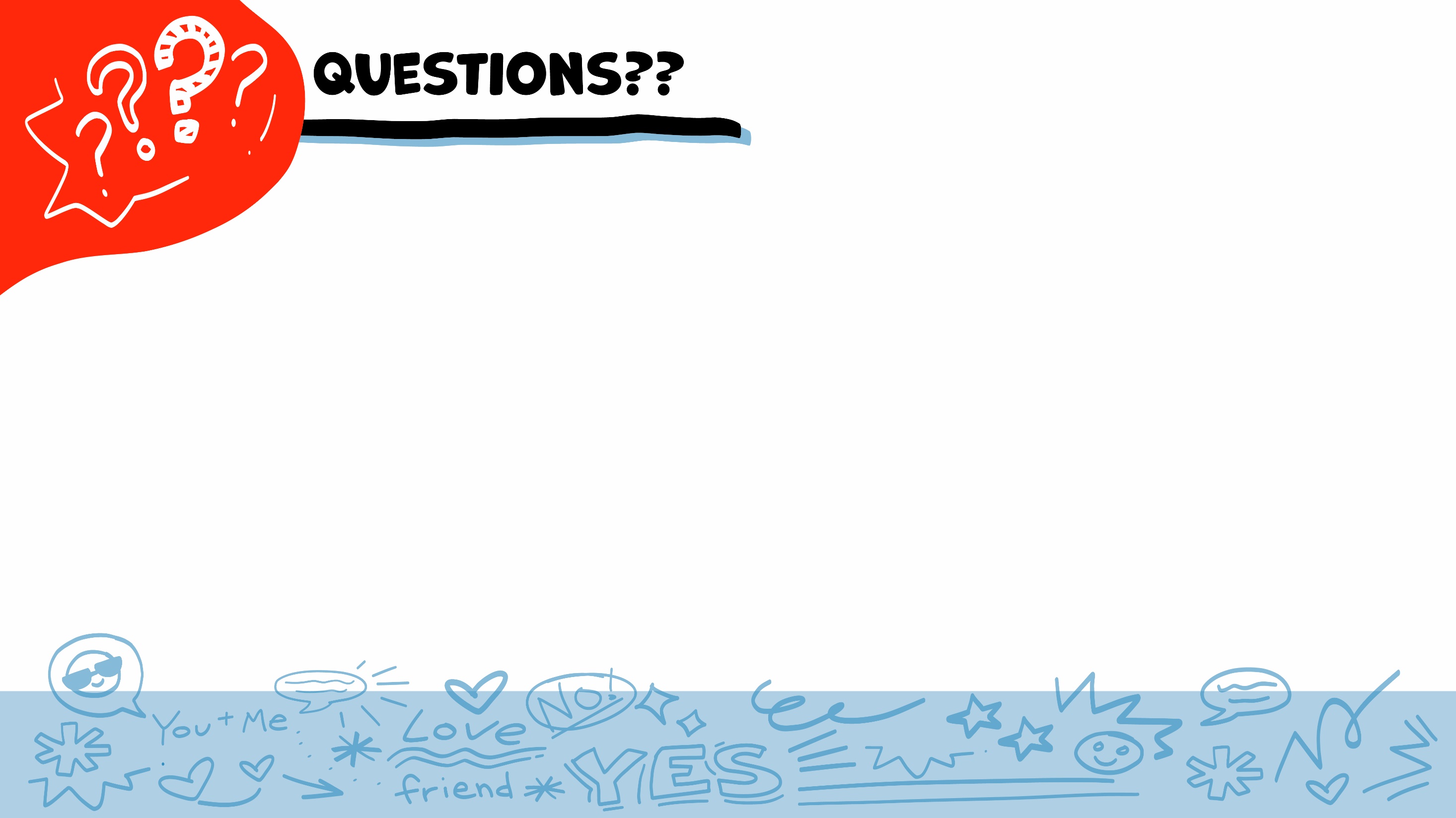 © 2023 Programa de Servicios de SAFE para Personas con Discapacidades
[Speaker Notes: Su presentación debe tener un título y sus nombres en la primera diapositiva.]
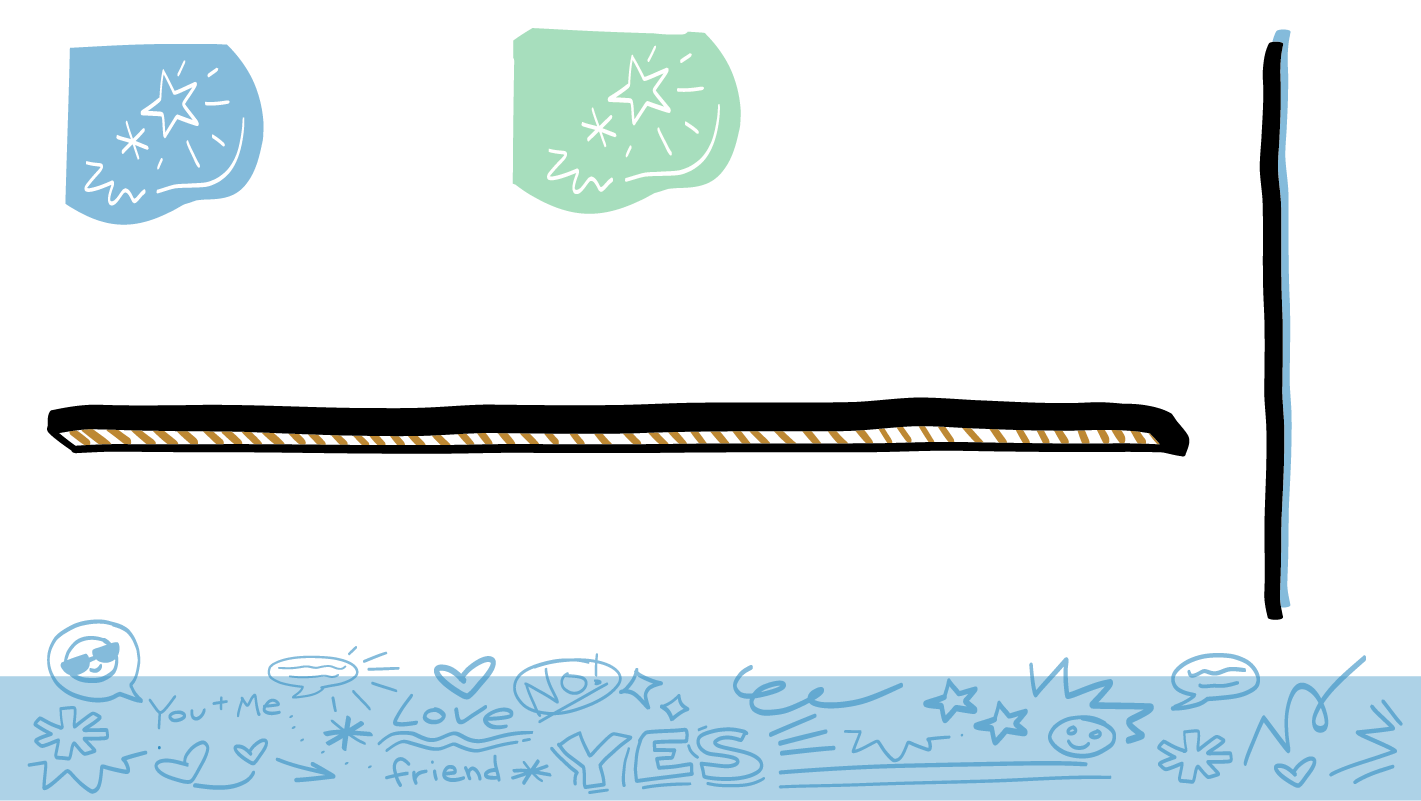 ¿Qué es?
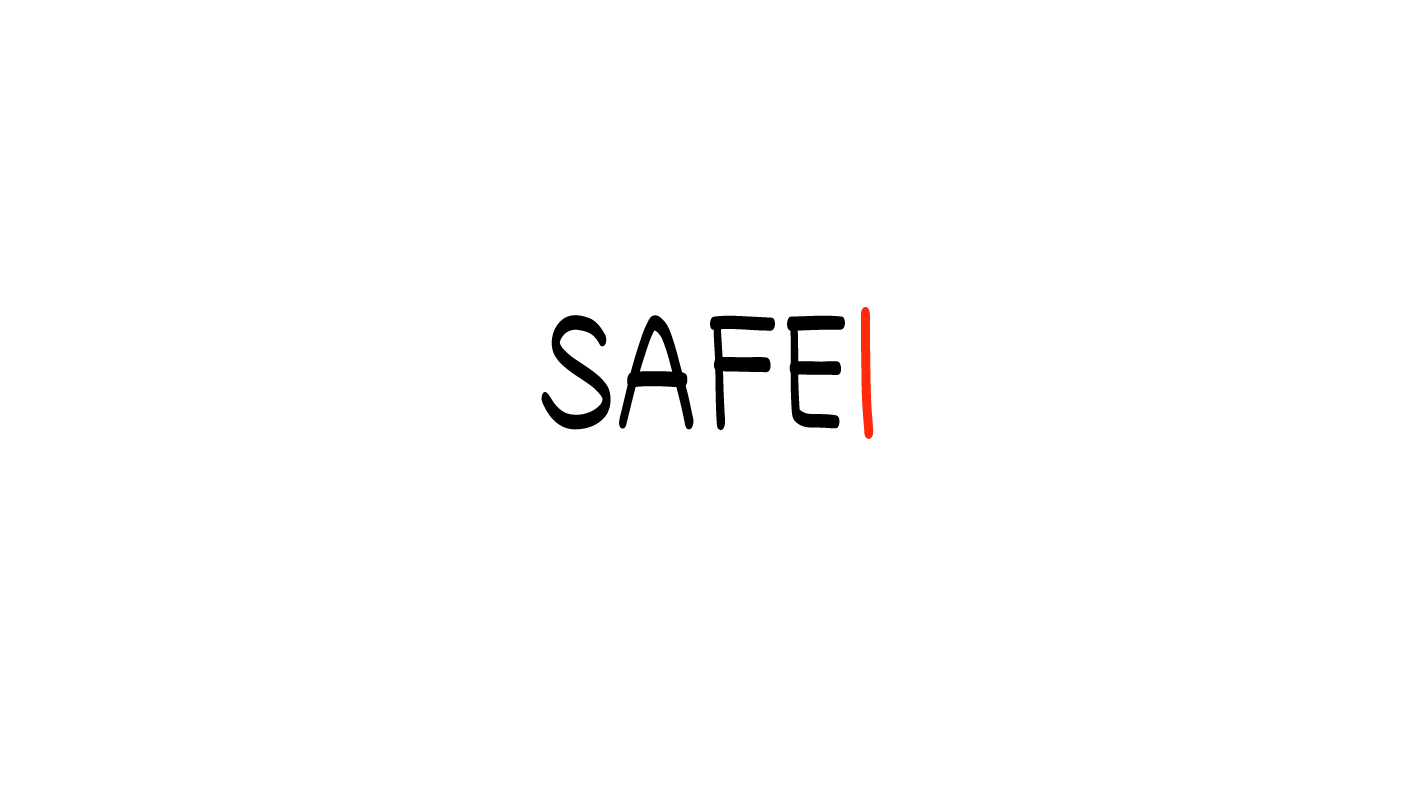 © 2023 Programa de Servicios de SAFE para Personas con Discapacidades
[Speaker Notes: En esta diapositiva, explicarán cuál es su tema de relaciones sanas. También pueden agregar una imagen a esta diapositiva, y a las otras diapositivas que hagan.]
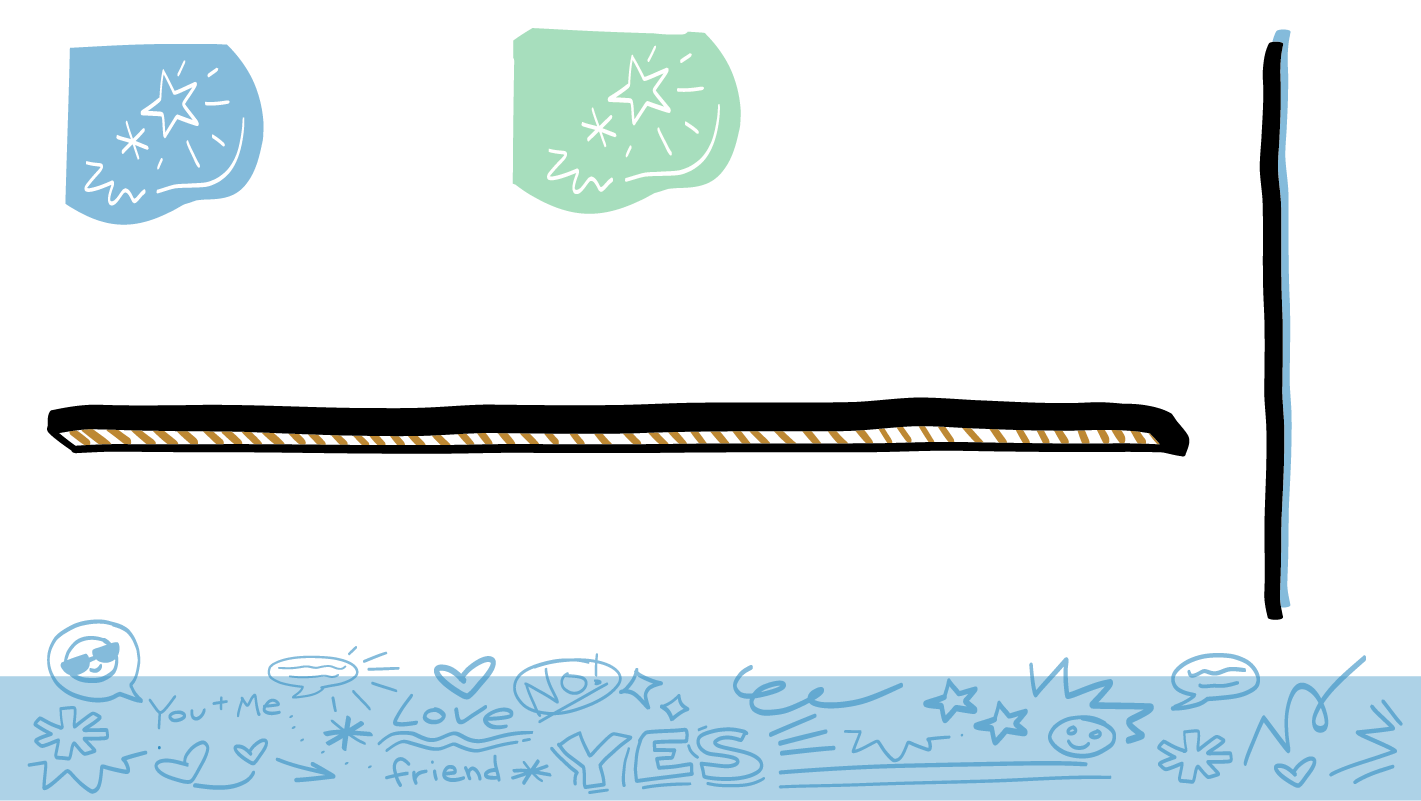 ¿Por qué es importante?
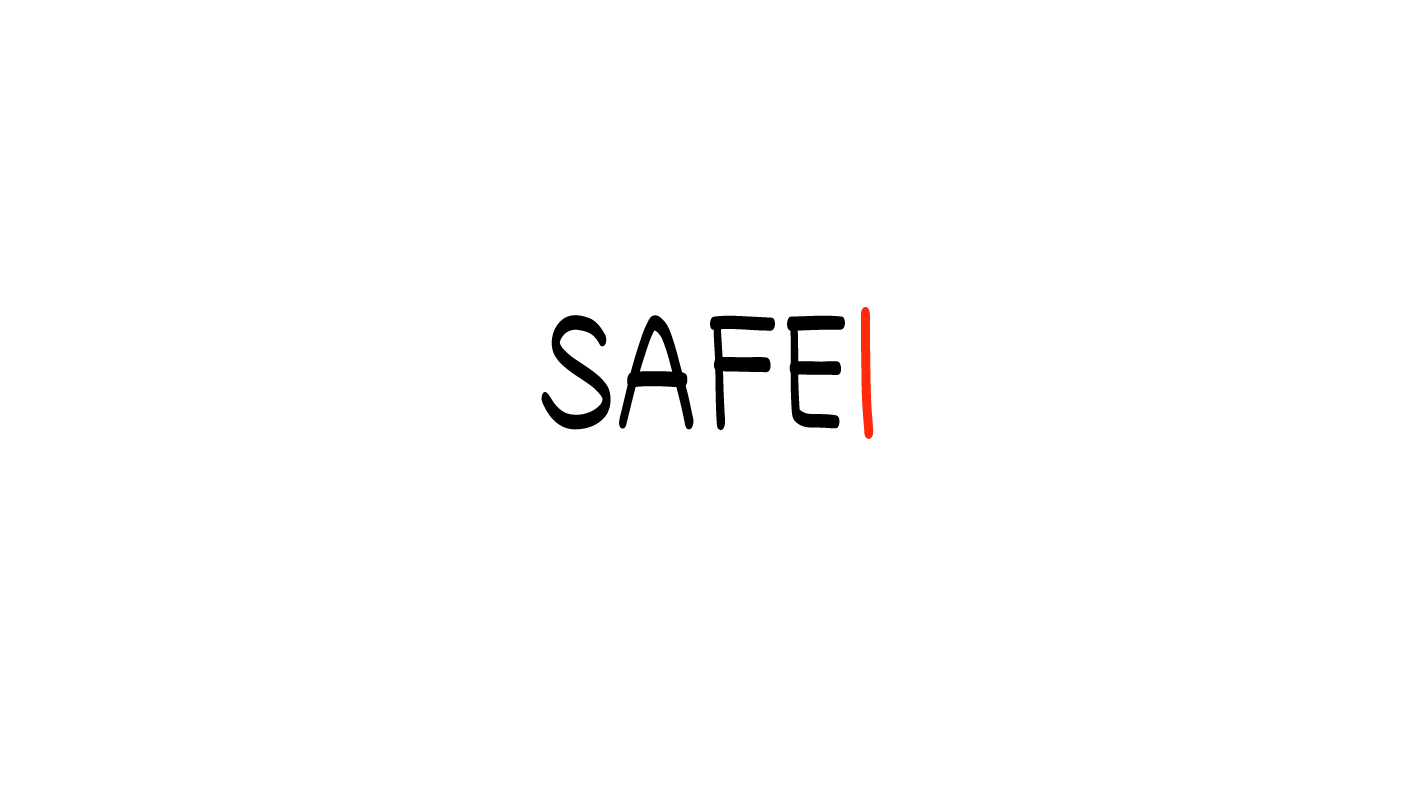 Razón número uno
Razón número dos 
Razón número tres
© 2023 Programa de Servicios de SAFE para Personas con Discapacidades
[Speaker Notes: Aquí pueden mencionar tres razones por las que su tema es importante.]
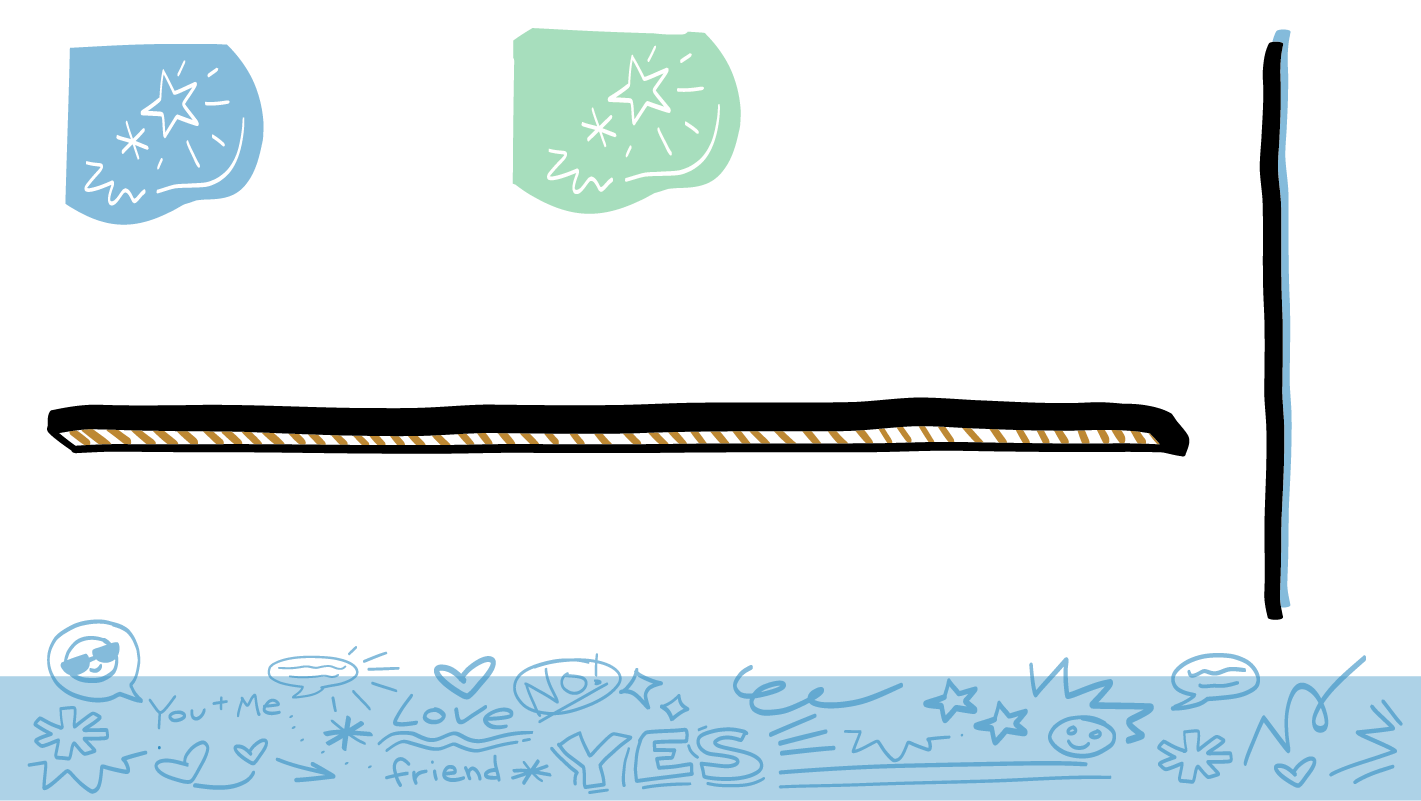 Caja de herramientas para relaciones sanas
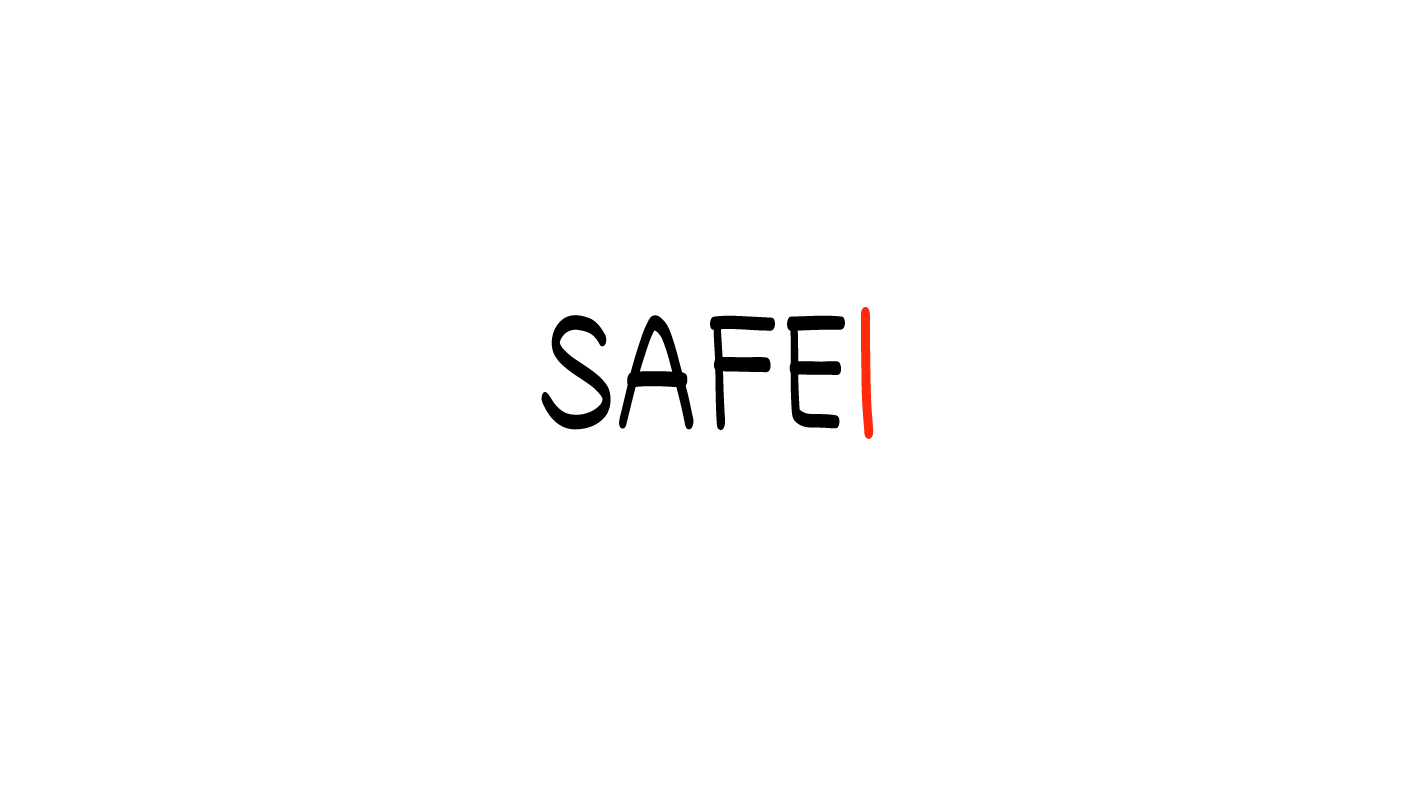 © 2023 Programa de Servicios de SAFE para Personas con Discapacidades
[Speaker Notes: En esta diapositiva, hablarán sobre una herramienta de la Caja de herramientas para relaciones sanas que pueden usar para su tema. Pueden recortar y pegar una imagen de la herramienta en un lado y escribir de qué se trata la herramienta en el otro lado.]
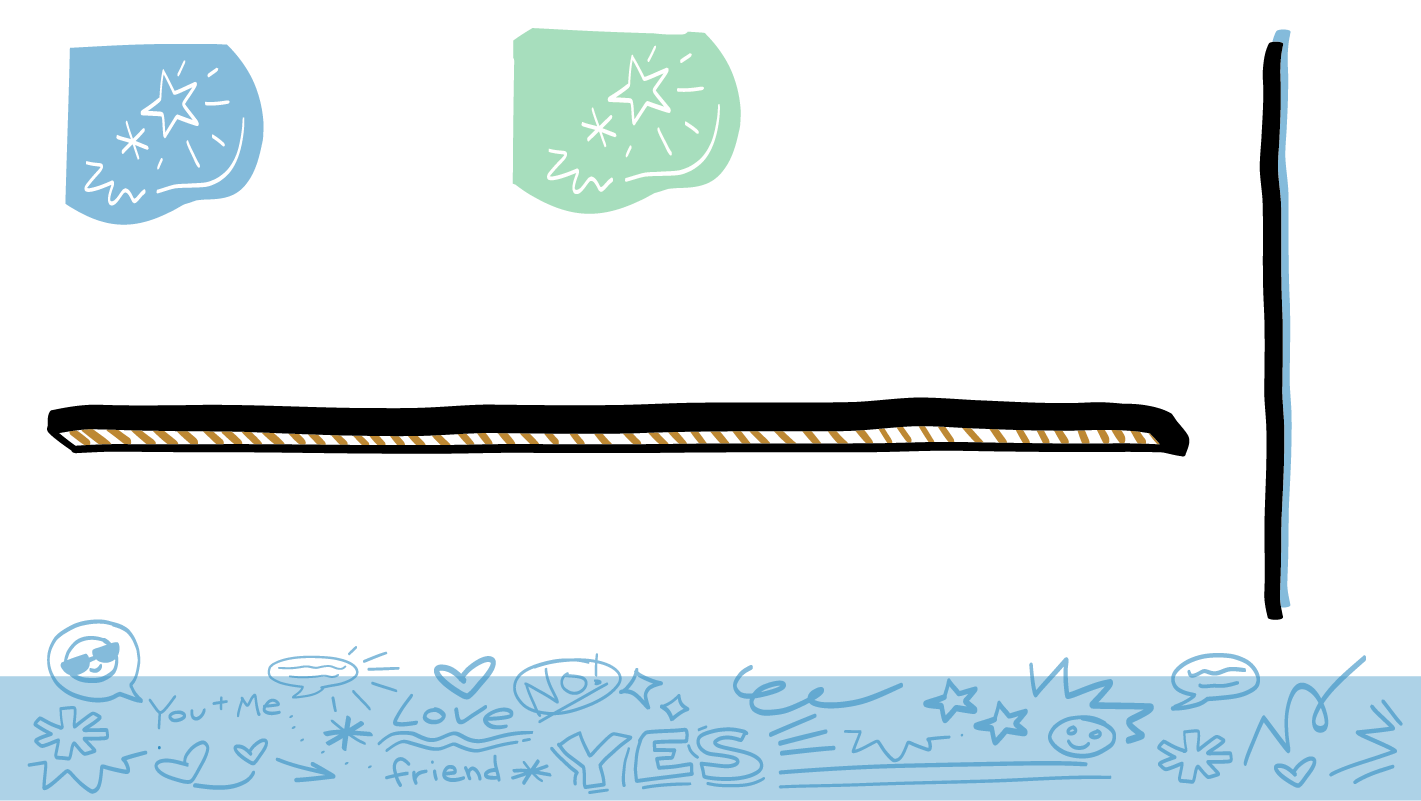 Escenificación
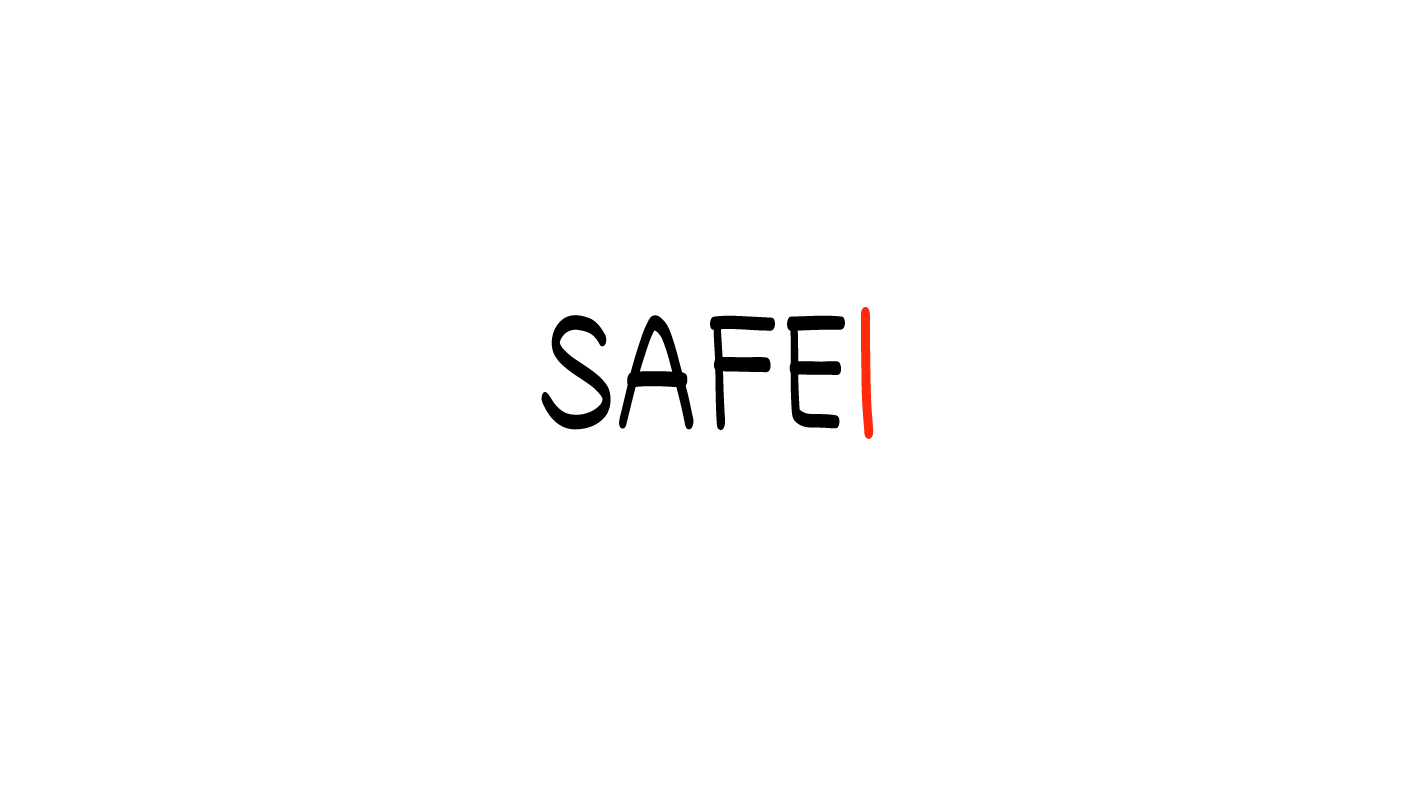 © 2023 Programa de Servicios de SAFE para Personas con Discapacidades
[Speaker Notes: Sus actores usarán esta diapositiva para hacer una escenificación.
En esta pantalla, dirán qué es su escenificación y agregarán una imagen para ilustrarla.]
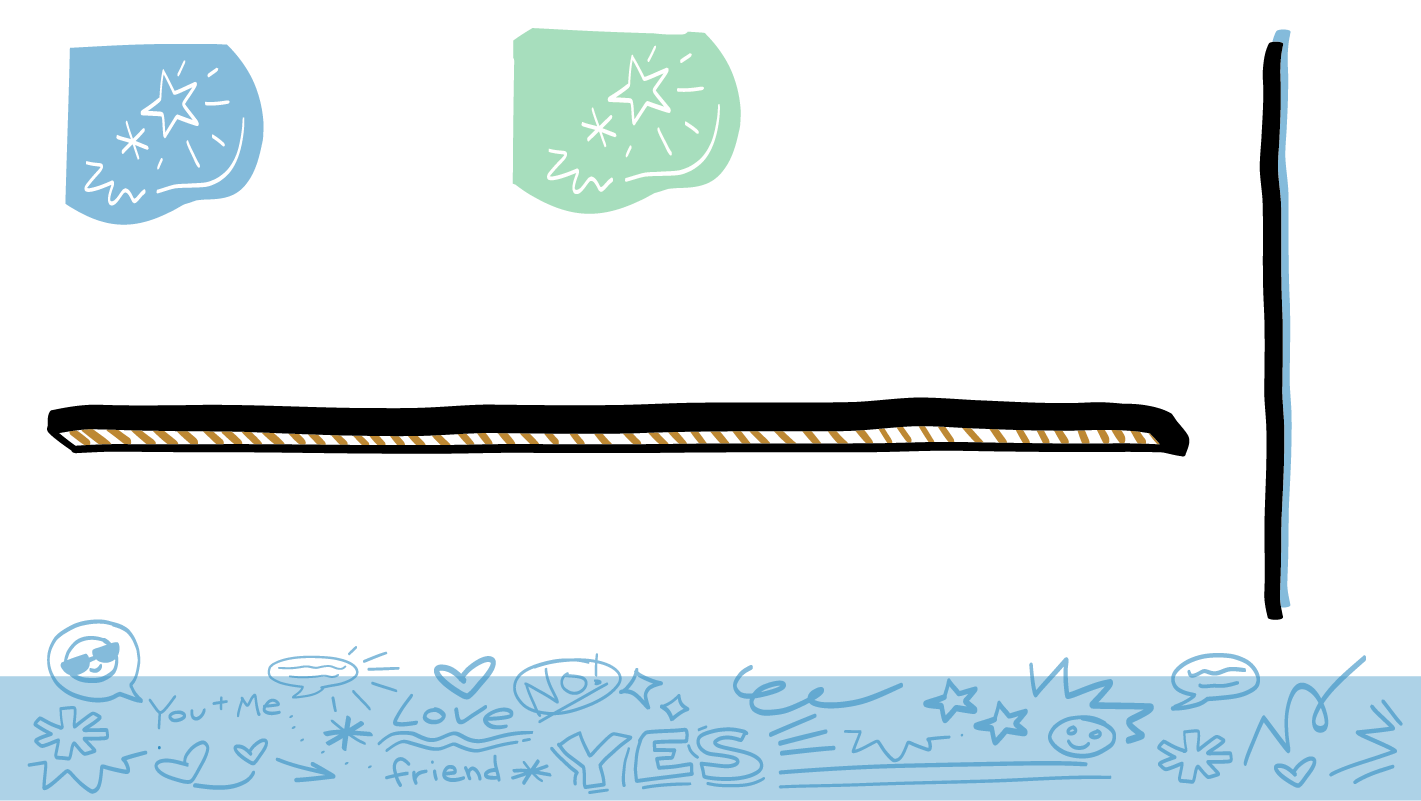 ¡Pósteres!
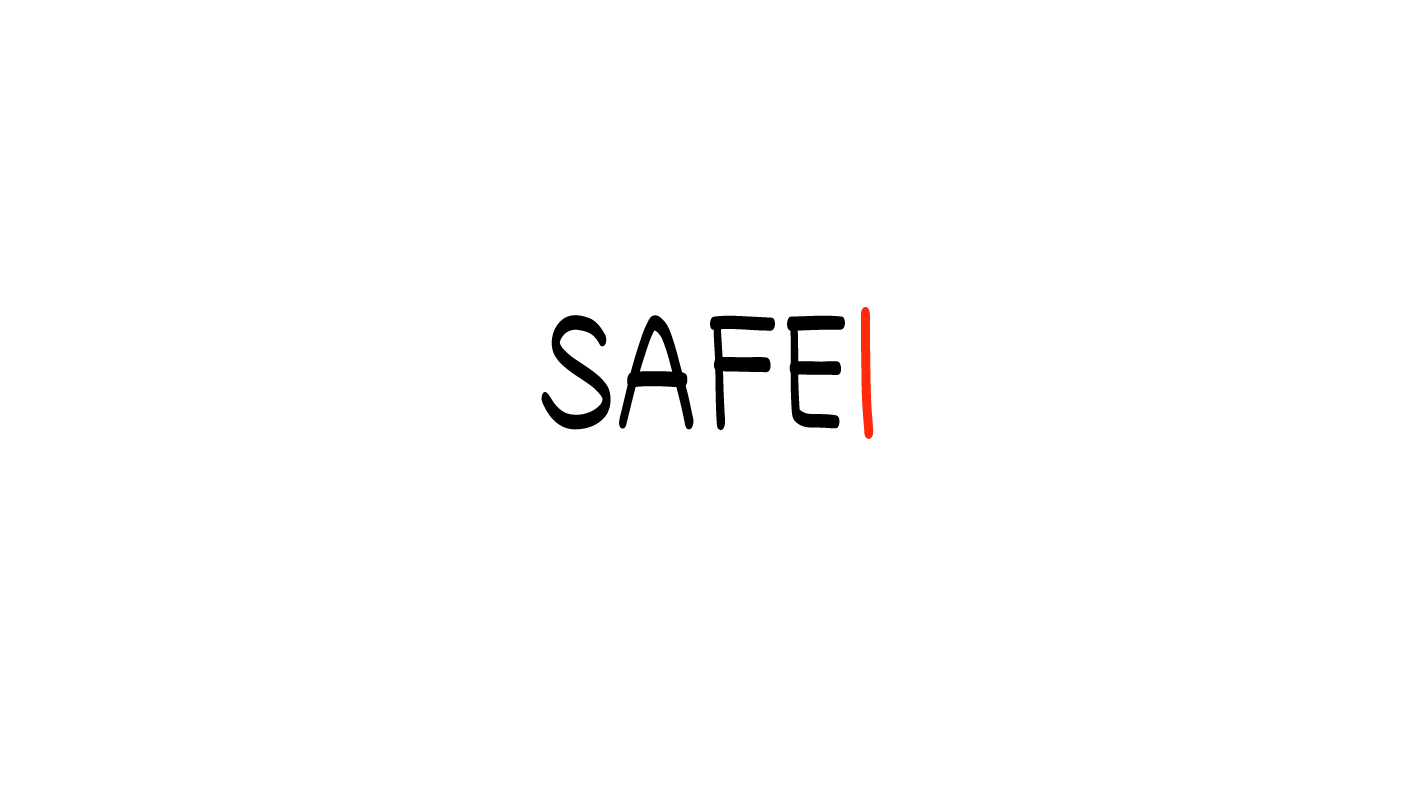 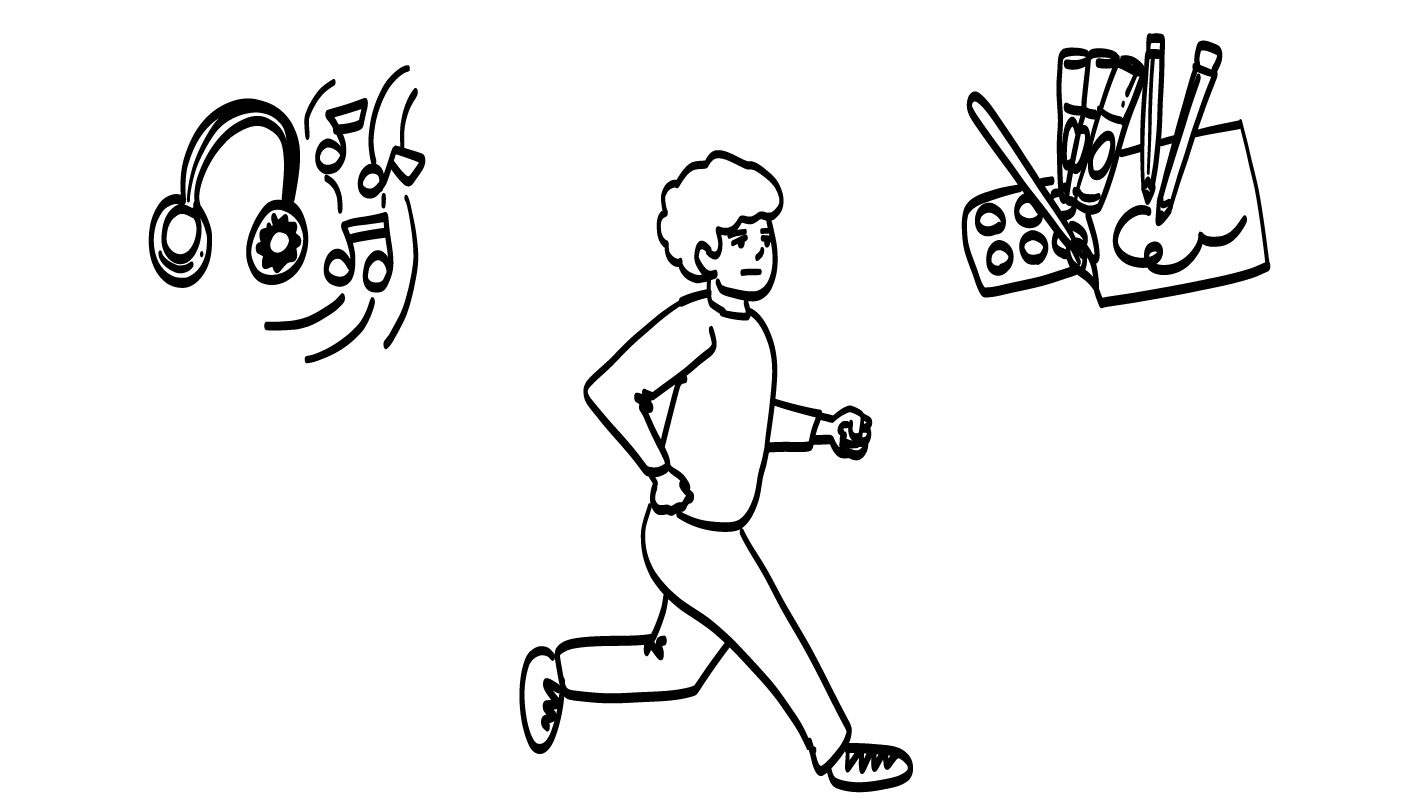 © 2023 Programa de Servicios de SAFE para Personas con Discapacidades
[Speaker Notes: Sus artistas mostrarán sus pósteres en esta diapositiva.]
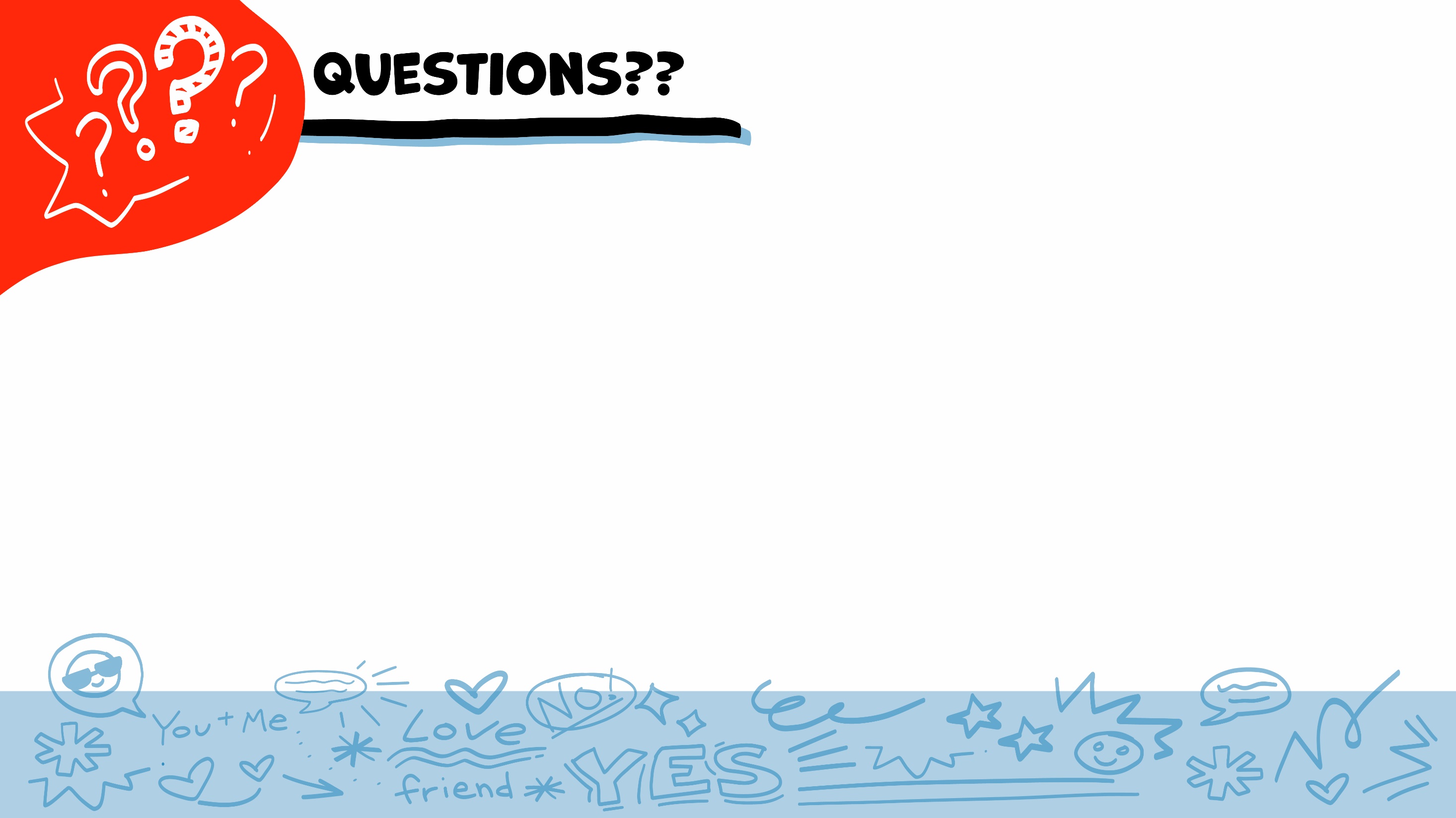 ¿¿PREGUNTAS??
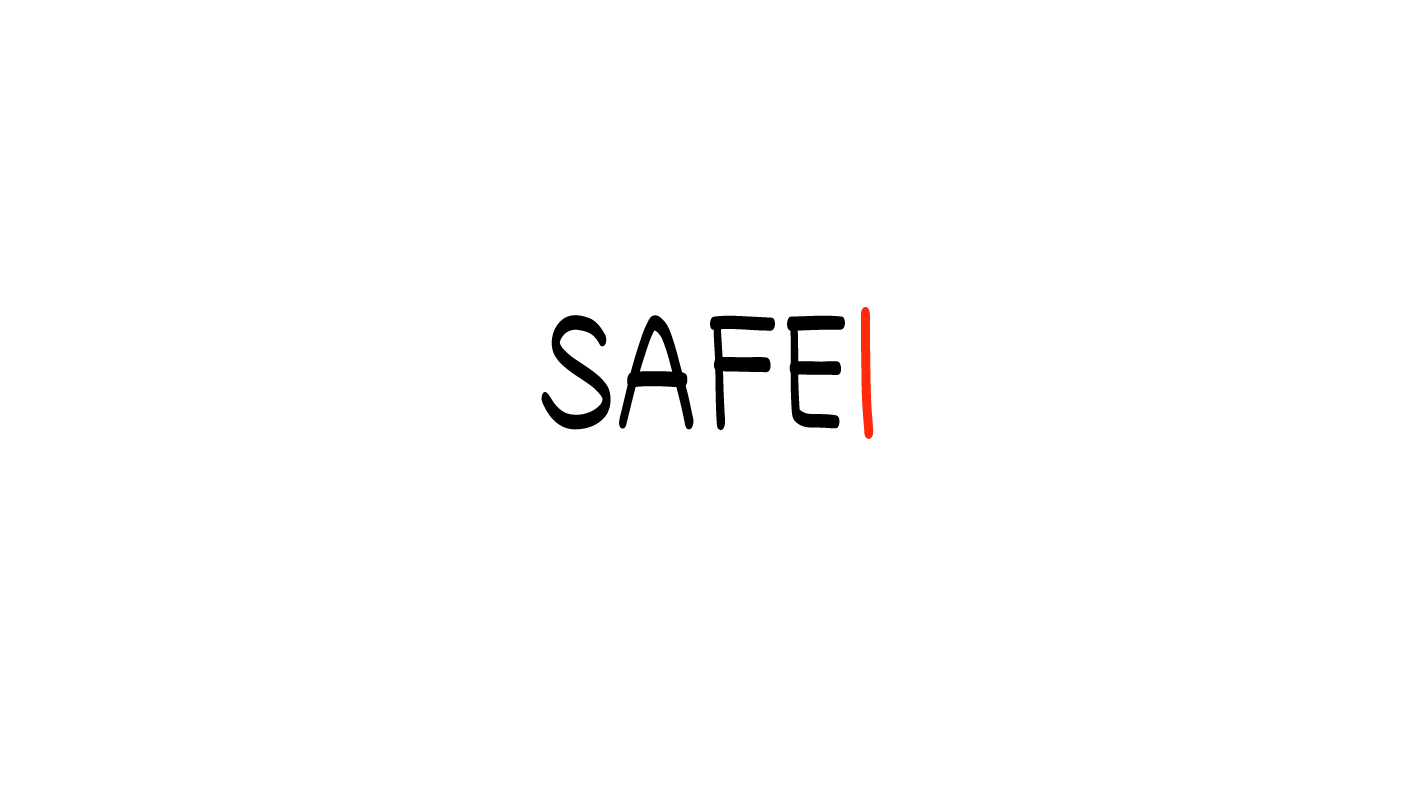 © 2023 Programa de Servicios de SAFE para Personas con Discapacidades
[Speaker Notes: Al final, deben dar las gracias a su público y preguntar si tienen preguntas.]
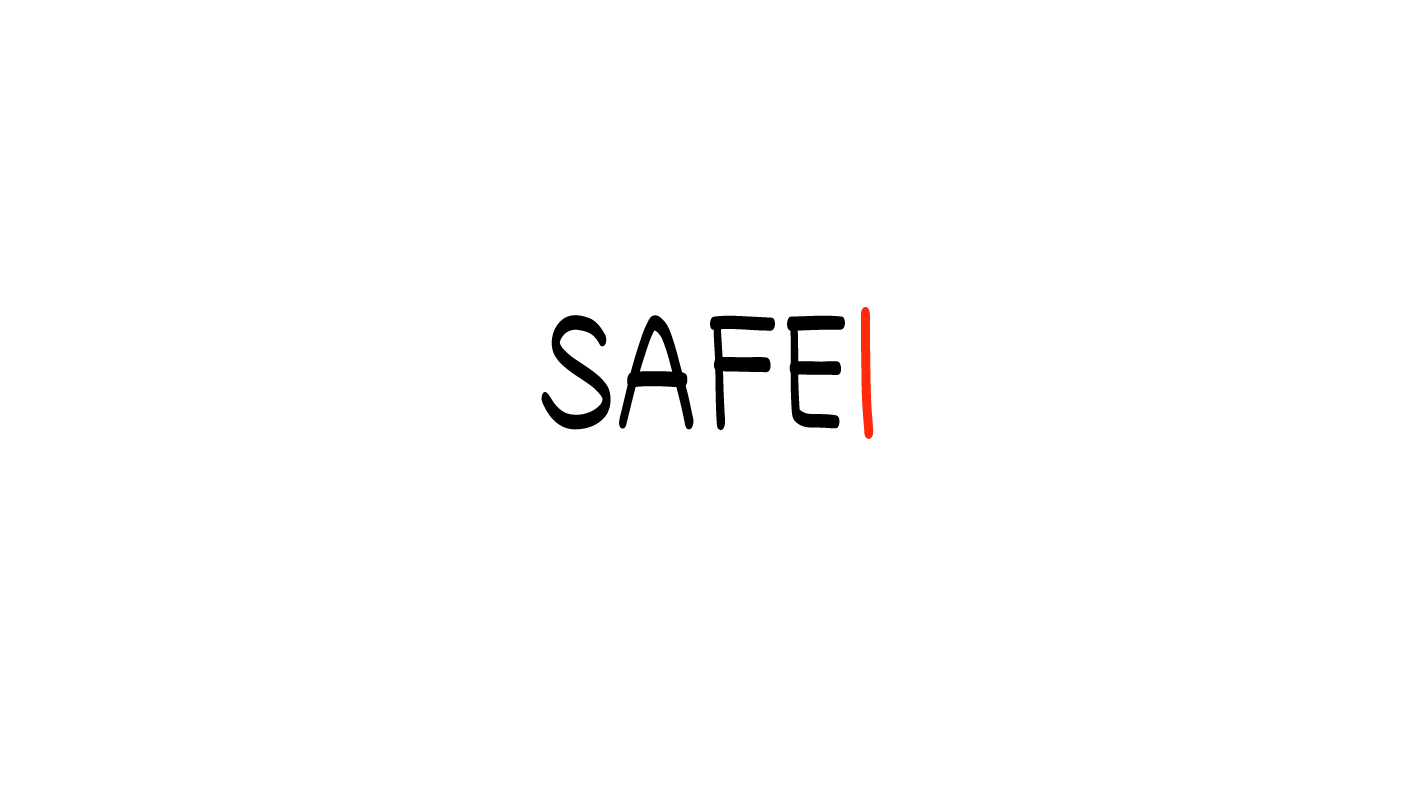 Este trabajo cuenta con el apoyo del Consejo de Texas para Discapacidades del Desarrollo mediante una subvención de la Administración para la Vida Comunitaria (ACL) de los Estados Unidos, Departamento de Salud y Servicios Humanos (HHS), Washington, D.C. 20201, con una subvención 100% financiada con fondos federales por un total de $5,907,507. Los esfuerzos del Consejo son los del beneficiario y no representan necesariamente los puntos de vista oficiales o un aval de ACL, HHS o el gobierno de los Estados Unidos.
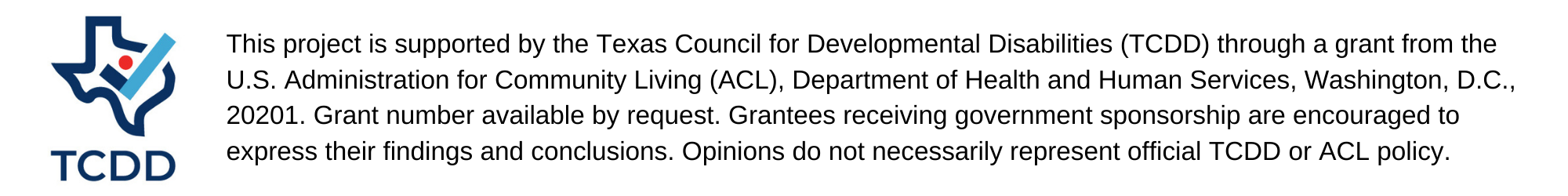 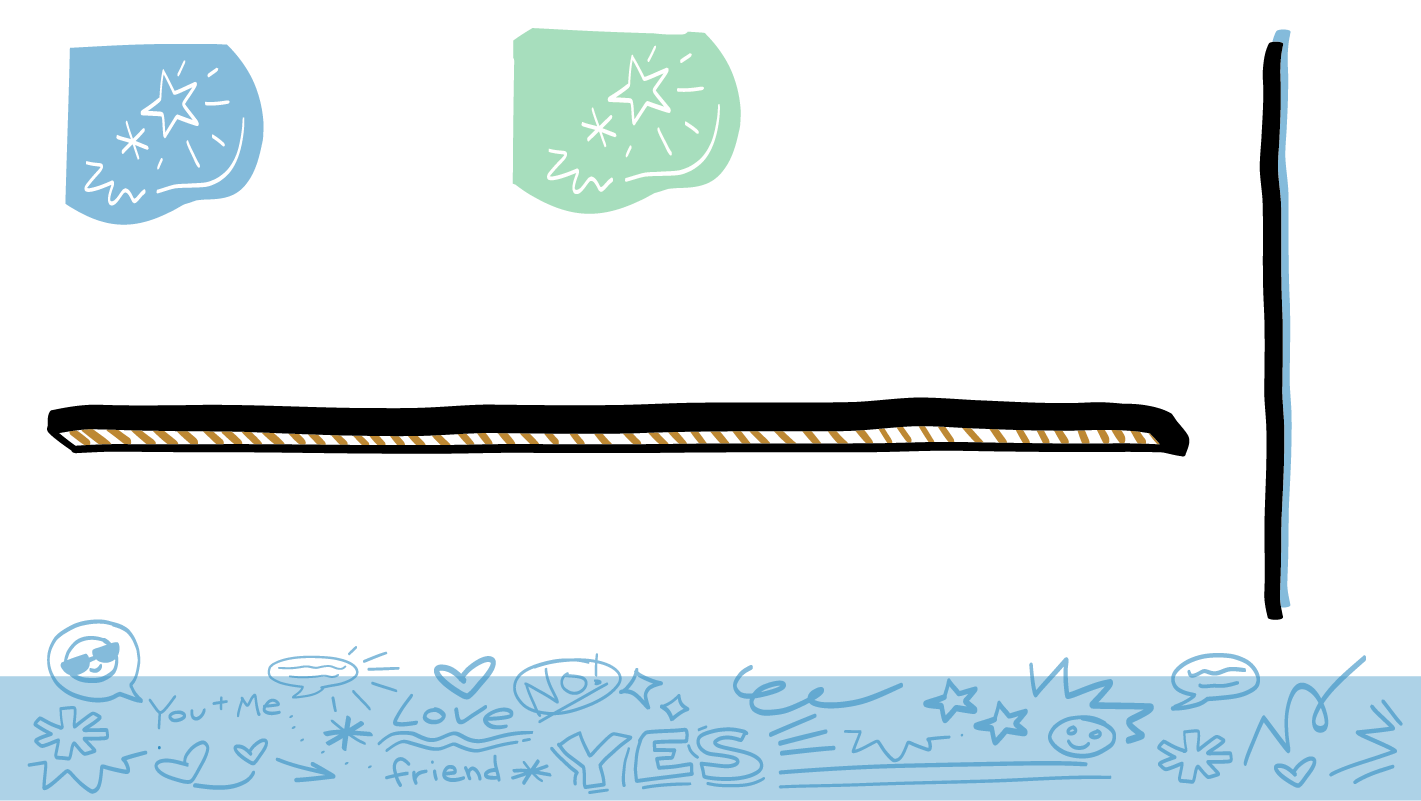 © 2023 Programa de Servicios para Personas con Discapacidades de SAFE
[Speaker Notes: SAFE agradece al Consejo de Texas para Discapacidades de Desarrollo por financiar el desarrollo de este programa de estudios.]
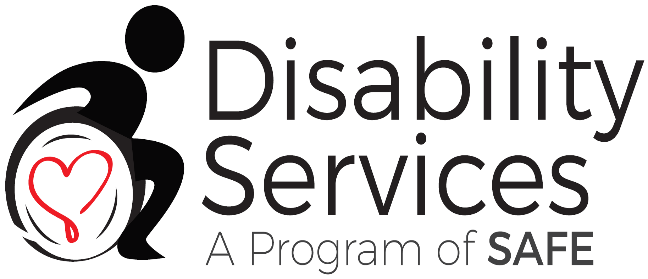 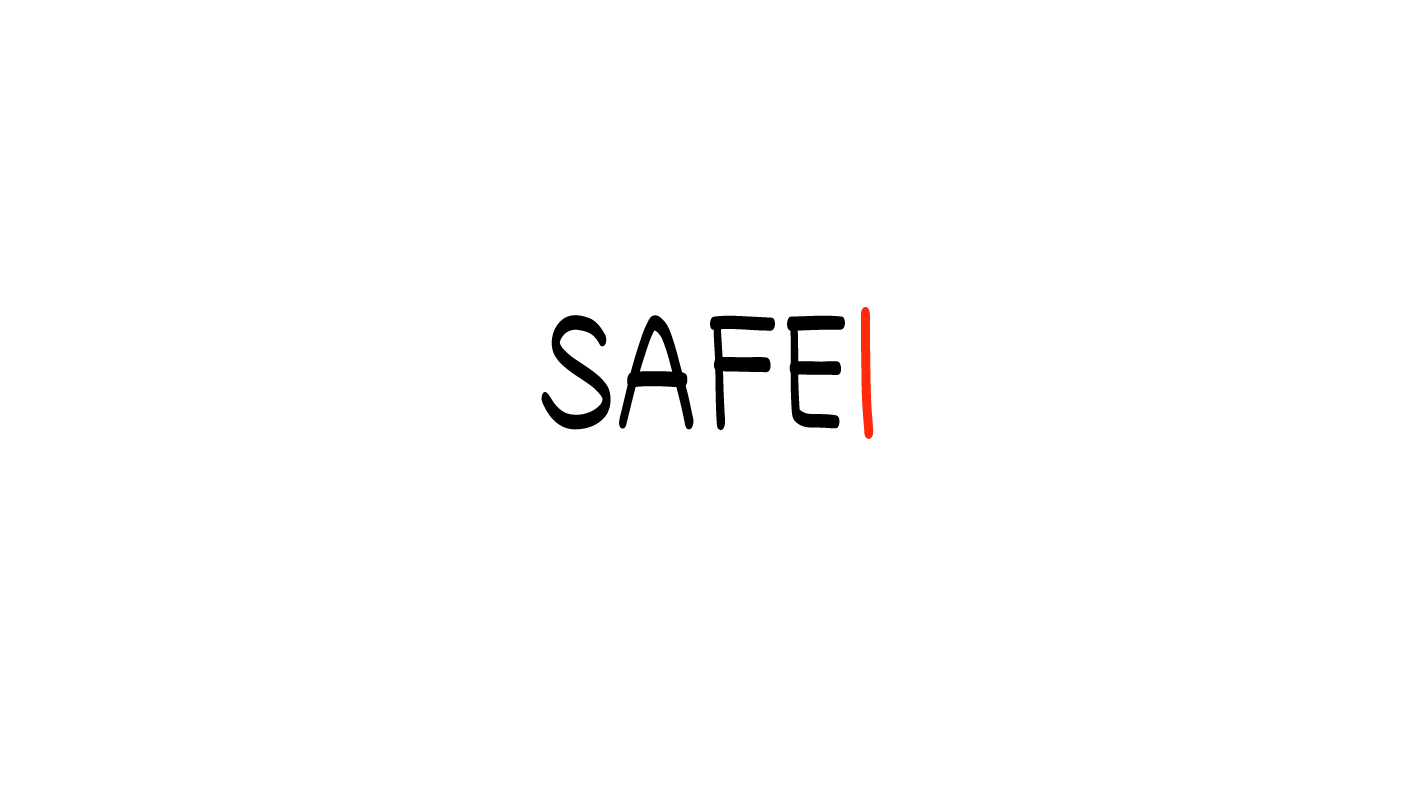 Este programa de estudios se ofrece en línea sin costo. Puede usar estos recursos en su formato original, solo para fines educativos. Por favor, atribuye el crédito a The SAFE Alliance. (Consulte la cita en la parte inferior de la página). 

Le pedimos que no modifique las imágenes, las diapositivas, ni los materiales de la planificación didáctica del programa de estudios. No puede usar el programa de estudios Mis derechos, mi vida (My Rights My Life) para fines comerciales, que incluye, entre otros, para vender talleres que usted facilite con base en él, para crear enlaces o sitios web para redistribuir cualquier material asociado con el programa de estudios Mis derechos, mi vida o My Rights My Life de SAFE. 

La venta de materiales de My Rights My Life: A Curriculum for Safer Relationships (Mis derechos mi vida: un programa de estudios para relaciones más seguras) es una infracción directa de las leyes de derechos de autor.

Westmore, M. y Lersch, H. (2021 o 2022). My Rights My Life: A Curriculum for Safer Relationships.  Schwartz, M. (Ed.). The SAFE Alliance. Austin, TX.
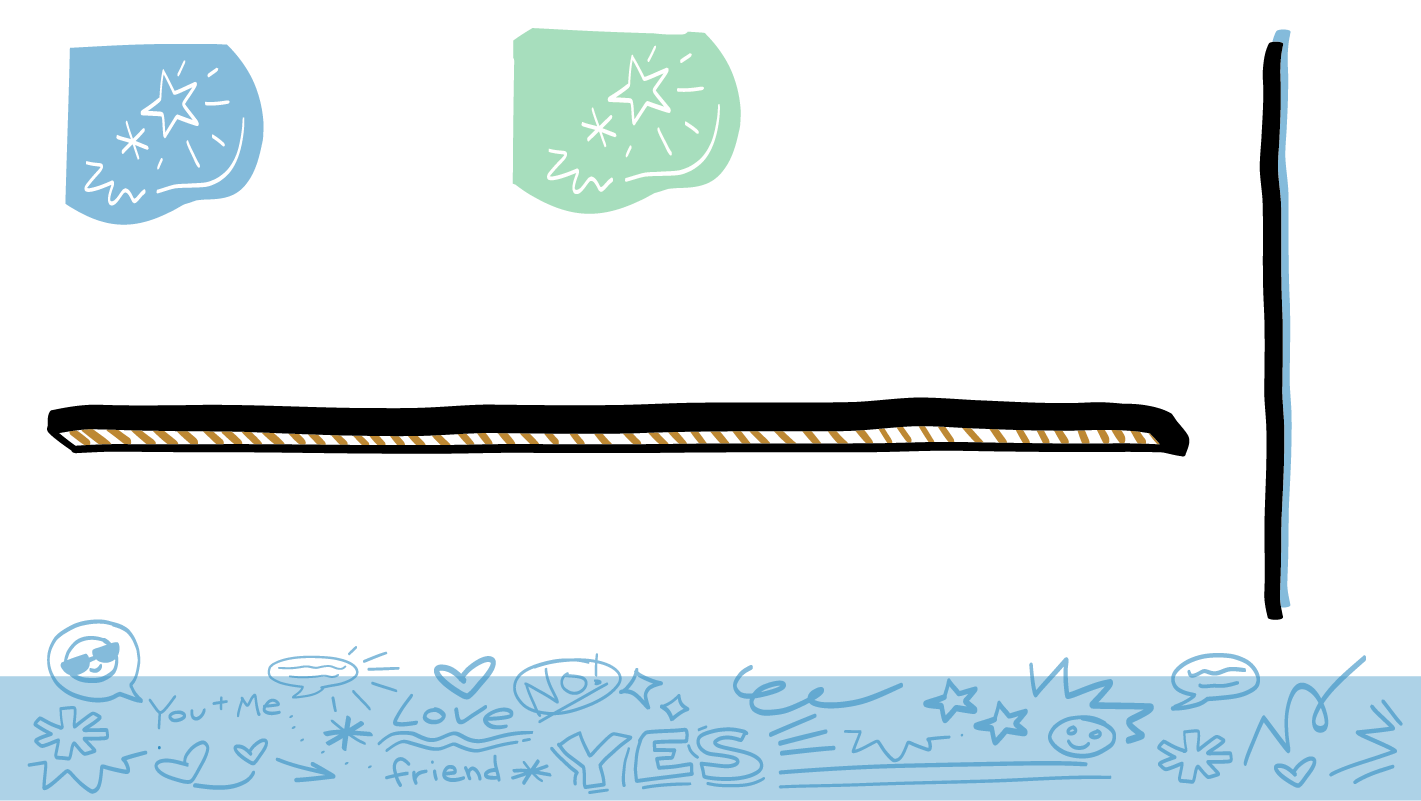 © 2023 Programa de Servicios de SAFE para Personas con Discapacidades